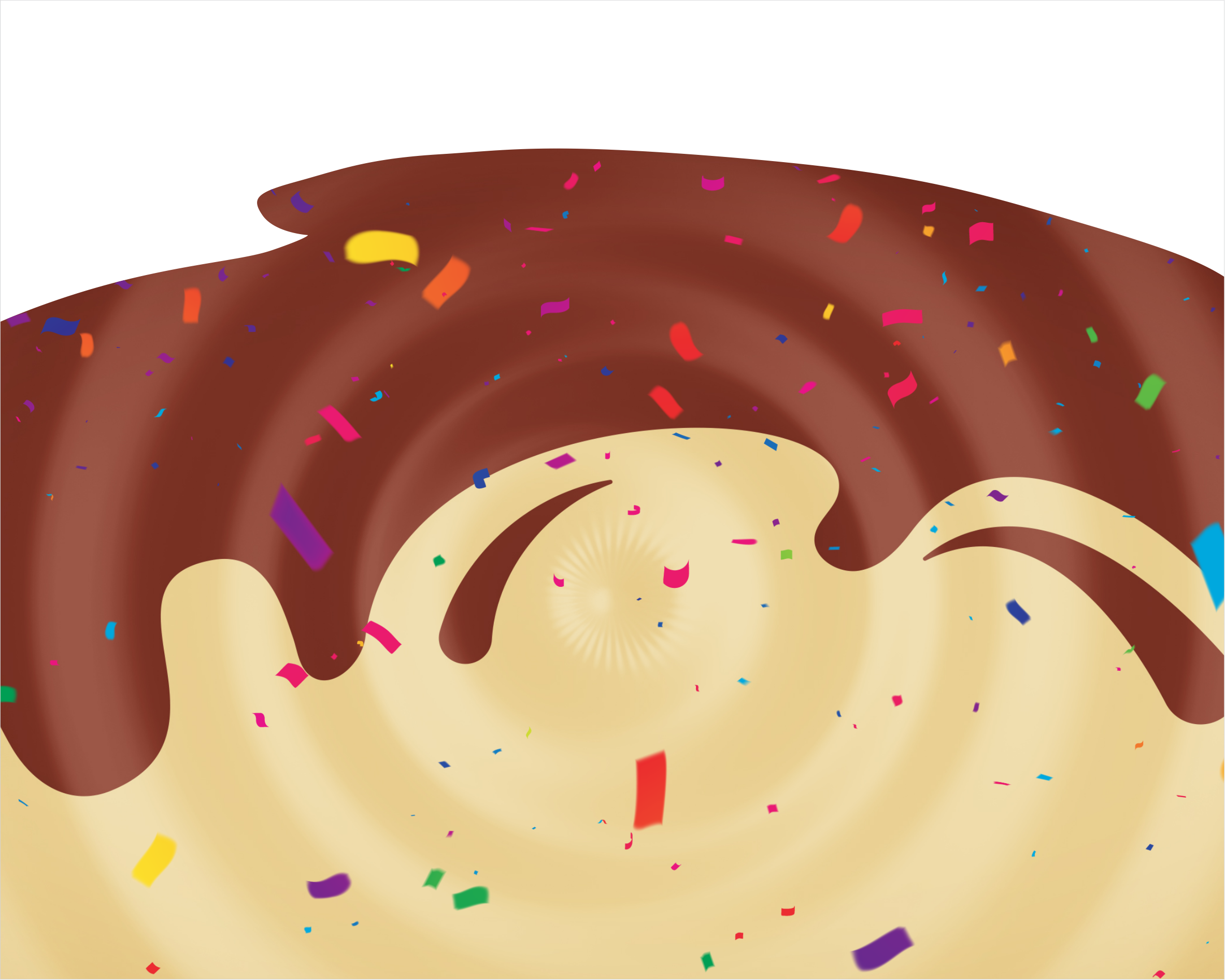 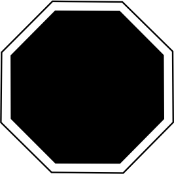 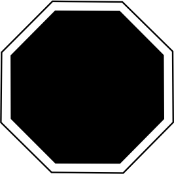 EXCESO
DE AMOR
EXCESO
DE CARIÑO
Feliz día
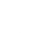 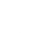 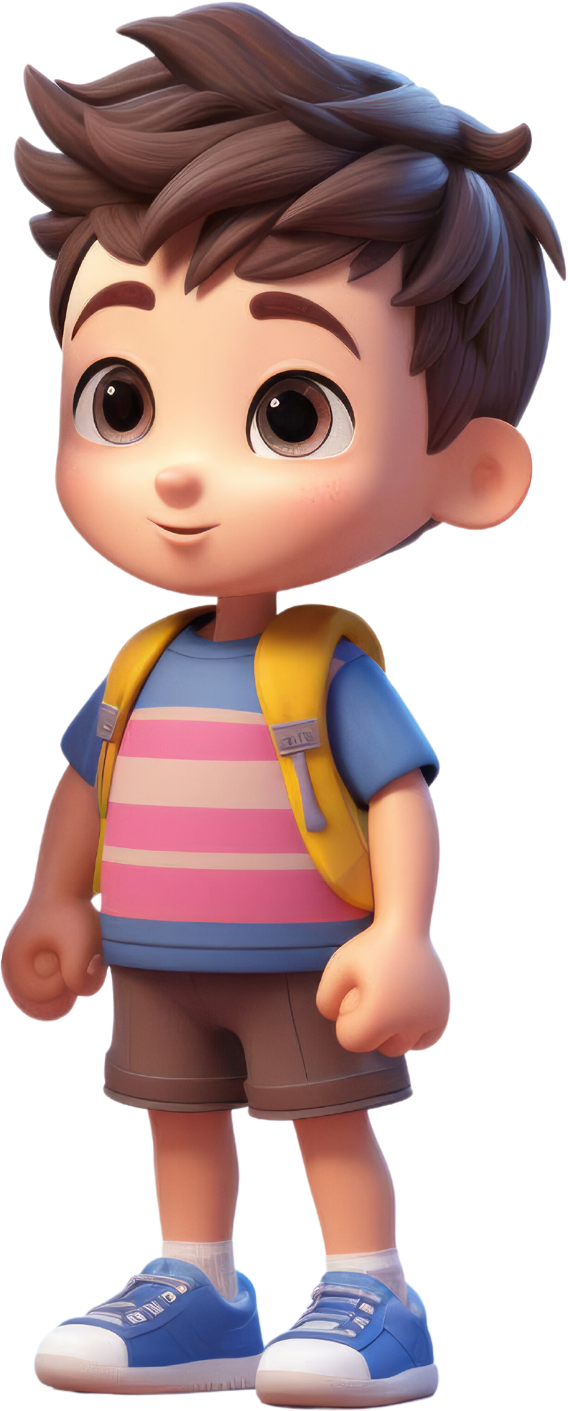 Del Niño
¡Lleno de diversión y risas!
Lucas
[Speaker Notes: Diseñador por www.robnei.com]